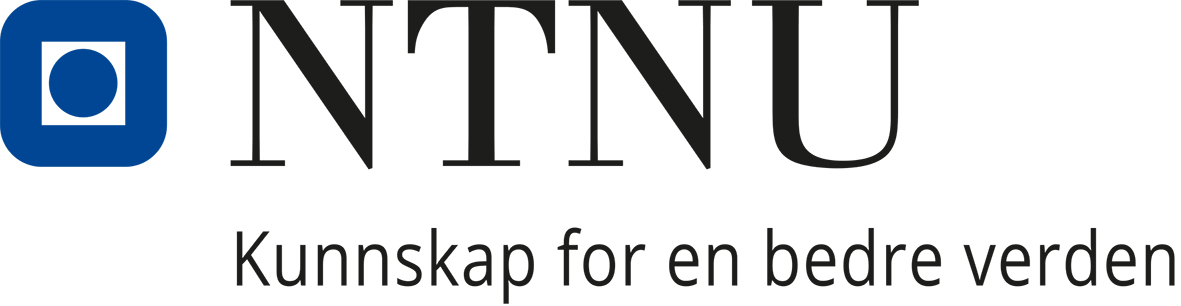 Faglig godkjenning
Faglig godkjenning av høyere utdanning og realkompetanse
Seniorrådgiver – jurist Anne Marie Snekvik
3. Mai 2023
Faglig godkjenning
Enkeltpersoner som har bestått utdanning fra en annen utdanningsinstitusjon, kan søke om å få dette godkjent som del av grad eller studieprogram ved universitet eller høyskole
Tilsvarende gjelder også dokumentert realkompetanse

Utdanningsinstitusjonen vurderer søknadene opp mot fastsatt læringsutbytte og et konkret faglig krav i en utdanning
Godkjenning innebærer at utdanningsinstitusjonen går god for at den omsøkte utdanningen eller kompetansen kan inngå som en del av en ny utdanning, slik at studenten ikke må ta tilsvarende læringsinnhold på nytt

Formål: Å sikre fleksible overgangsordninger, redusere ressursbruk for studenter og studiesteder samt å gi studenten full uttelling for tidligere utdanning, så lenge den passer inn i det nye studieprogrammet.
[Speaker Notes: «Enkeltpersoner», dvs. behøver ikke å være tatt opp som student for å søke
Mer om formål: Godkjenning skal være et verktøy for god og riktig bruk av befolkningens kompetanse og ressursene i utdanningssystemet.
Først og fremst en faglig vurdering opp mot studieplanen for utdanningen]
Faglig godkjenning
Er regulert i UH-loven §§ 3-5 – 3-5 h 

Kunnskapsdepartementet (KD) har fastsatt Forskrift 21.12.2018 om godkjenning av norsk og utenlandsk høyere utdanning og av realkompetanse (godkjenningsforskriften) – sist revidert i 2021

KD har også utarbeidet et rundskriv til forskriften med merknader datert 10.01.2019 (Rundskriv F-04-18)
Faglig vurdering/godkjenning gjelder

Utdanning fra institusjoner som går inn under UH-loven
Utenlandsk utdanning
Utdanning fra norske utdanningsinstitusjoner som ikke går inn under UH-loven
Utdanninger som er akkreditert etter tidligere privathøyskolelov
Udokumentert utenlandsk høyere utdanning
Realkompetanse
Utdanning fra institusjon som går inn under UH-loven – 
skal godkjennes med samme antall studiepoeng i den utstrekning de oppfyller de faglige kravene til en bestemt eksamen, emne eller utdanning ved institusjonen

Utenlandsk utdanning – kan godkjennes
Hvis utdanningen er fra en stat som har ratifisert Lisboakonvensjonen skal utdanningen godkjennes hvis det ikke kan påvises betydelige forskjeller
Andre utdanninger og realkompetanse -
	kan godkjennes

Det forutsettes at utdanning og/eller annen kompetanse som godkjennes, er i samsvar med de faglige kravene for den aktuelle graden, og at det samlede læringsutbyttet for graden er likeverdig det som gjelder for dem som tar hele utdanningen ved institusjonen.
Godkjenningsforskriften
Stiller krav om at minst 60 av studiepoengene som skal inngå i grunnlaget for graden, må være avlagt ved institusjonen for at institusjonen skal tildele grad
Tildeling av flere grader på delvis samme grunnlag, godkjenningsforskriften § 4
Eks: Studenten har en bachelorgrad, studenten får opptak til et annet bachelorprogram

Studenten kan gjenbruke emner i den tidligere bachelorgraden forutsatt at emnene tilfredsstiller de faglige kravene i den nye graden

Studenten må ta minst 60 nye studiepoeng, dvs. studiepoeng som ikke har inngått i den tidligere (godkjente) graden ved institusjonen, før det kan utstedes et nytt vitnemål eller tildeles en ny grad. Institusjonen kan fastsette krav om 90 nye studiepoeng for bestemte utdanninger. 

Den nye graden må som hovedregel ha en annen faglig fordypning enn tidligere grad
[Speaker Notes: Det samlede læringsutbyttet for den nye graden skal være likeverdig det som gjelder for dem som tar hele utdanningen som første utdanning ved institusjonen.
Fakultetet selv som kan fastsette krav om 90 stp. Rektor ved utdanninger der det er opprettet forv.utvalg. Teknologi har krav om 90.
Vi har hatt på høring forslag om at masteroppgaven må være ny. Vil bli lagt frem for styret i juni.]
Institusjonen kan fastsette unntak for fellesgrader. 

I NTNUs studieforskrift § 2-9: krav om at minst 30 av studiepoengene som skal inngå i graden er avlagt ved NTNU for at NTNU skal kunne tildele grad
KDs godkjenningsforskrift
https://lovdata.no/dokument/SF/forskrift/2018-12-21-2221

Rundskriv til godkjenningsforskriften
https://www.regjeringen.no/contentassets/a6450cba06d54ebab58f22005c336822/rundskriv-ny-forskrift-om-godskriving-og-fritak-av-hoyere-utdanning.pdf

Avgjørelse fra Sivilombudet (høgskolen i Østfold, om godkjenning av deleksamen)
https://www.sivilombudet.no/uttalelser/faglig-godkjenning-etter-universitets-og-hoyskoleloven-sporsmal-om-eksamen/